Hartnupova nemoc
Marie Jančálková
F16054
Definice
Vrozená izolovaná porucha transportu neutrálních aminokyselin střevní sliznicí a renálními tubuly podmíněná defektem specifického transportního genu pro tyto aminokyseliny na 2. chromozomu

Dědičnost – autozomálně recesivní -> mnoho přenašečů

Především narušen metabolismus aminokyseliny tryptofanu

Hartnup – jméno rodiny, u které lékaři londýnských nemocnic zjistili v období po r. 1951 dosud nepopsanou dědičnou metabolickou chorobu
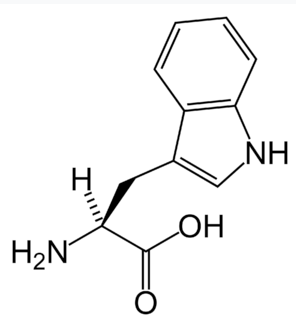 Příznaky
Převážná část pacientů je bez příznaků, u ostatních se kolem 10. roku objevuje kožní fotosenzitivita pelargoidní rash, chronické ekzémy. U některých se rozvine intermitentní ataxie s iritabilitou, emocionální instabilitou, ev. kombinovaná se suicidálními sklony
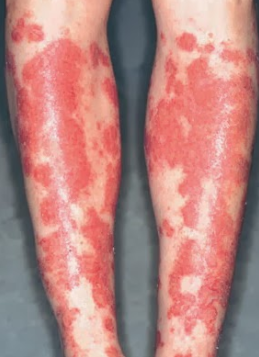 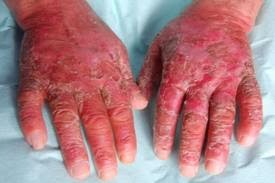 Diagnóza
Diagnóza je snadnější u člověka s popsanými příznaky, pokud v rodině máme o Hartnupově chorobě informace. 

Při vyšetření moči je možné v moči zjistit zvýšenou koncentraci tryptofanu a dalších aminokyselin, které jsou ledvinami nadměrně vylučované. 

Definitivní průkaz diagnózy je možný genetickým vyšetřením.
Léčba
Dieta – především zdroje niacinu (červené maso, ryby, drůbež,…)

Vitamín B komplex nebo niacin

Omezit pobyt na slunci

Prognóza je velmi dobrá